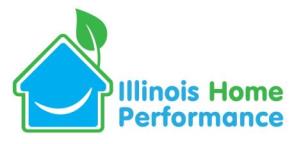 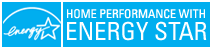 Illinois Home Performance
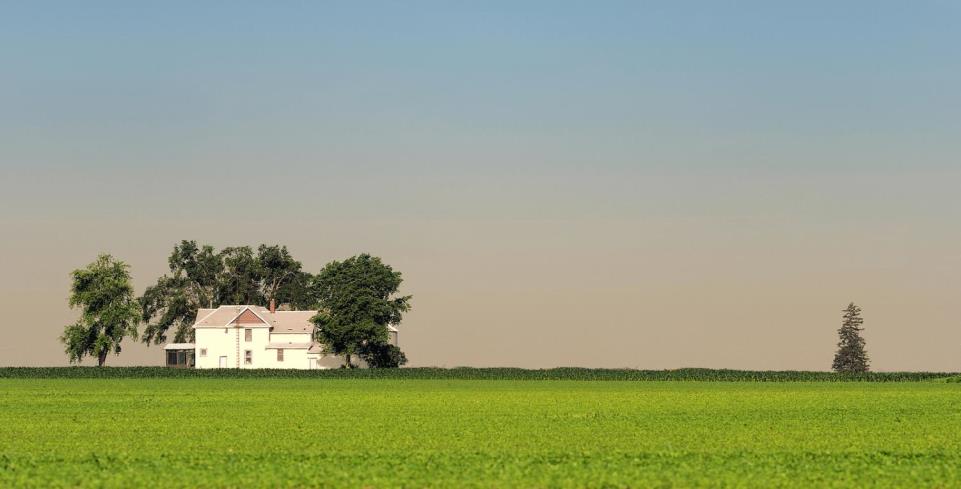 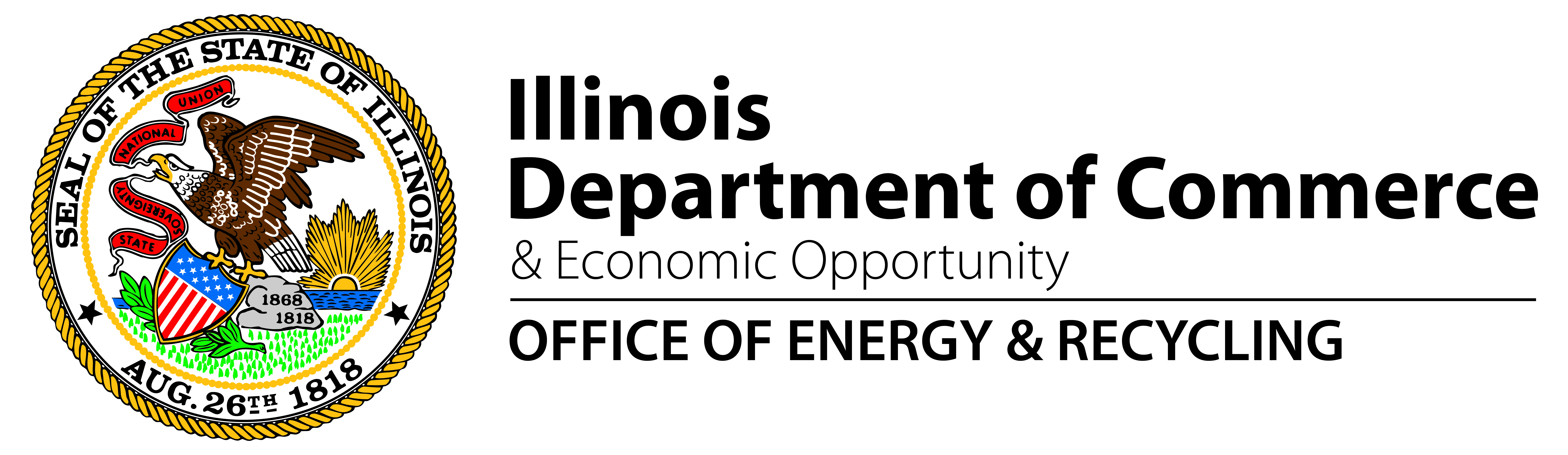 info@illinoishomeperformance.org
1.866.395.1032
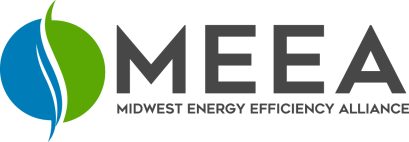 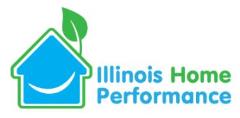 Basics
State of Illinois’ version of national Home Performance with ENERGY STAR® program
Statewide platform for whole home retrofit programs
Existing, 1-4 unit homes throughout Illinois
Provide support for current whole home work as well as various resources for contractors
Results in Illinois Home Performance with ENERGY STAR Silver and Gold certifications
Illinois Department of Commerce and Economic Opportunity Office of Energy and Recycling grant.
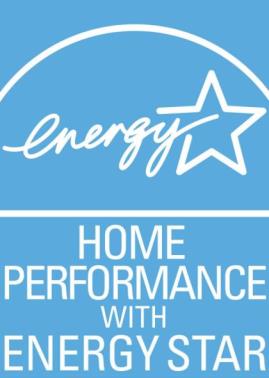 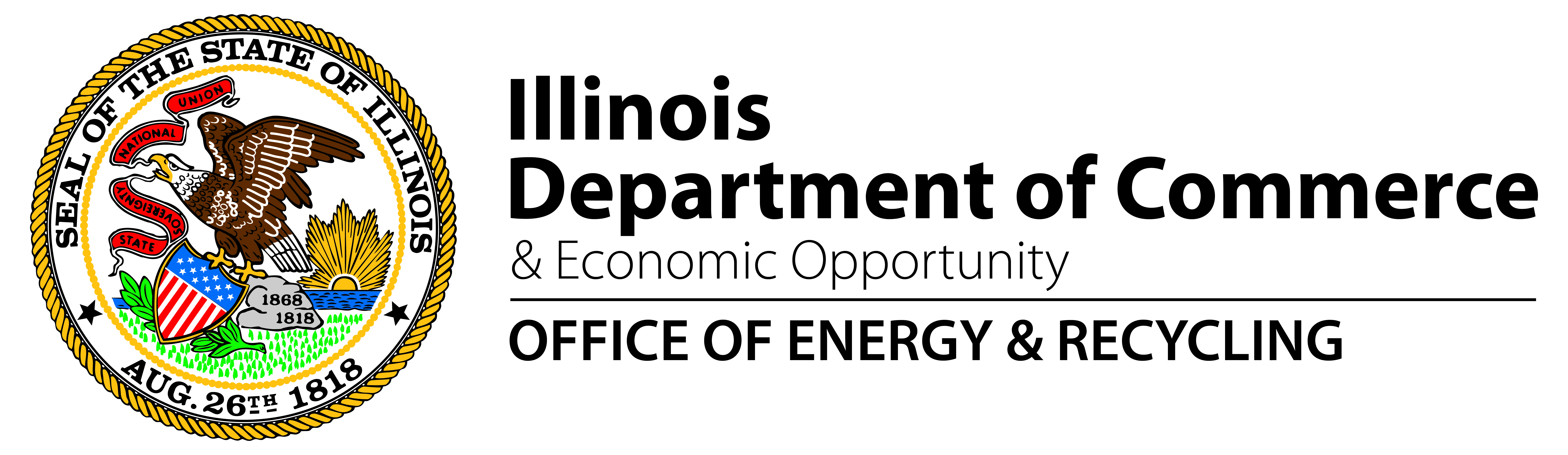 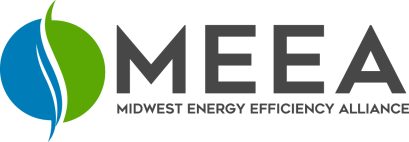 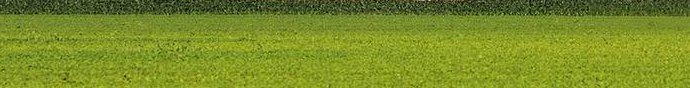 [Speaker Notes: Certificates are recognized by Illinois’ largest MLS, Midwest Real Estate Data]
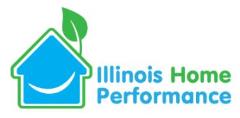 Objectives
Drive demand through consistent messaging, by connecting upgrades to the real estate market, and by acknowledging programs, contractors and homeowners that take the next step in increasing the safety, comfort, value and efficiency of Illinois homes

Raise standards for energy assessments and upgrades, promote a whole home approach, and support a qualified contractor base
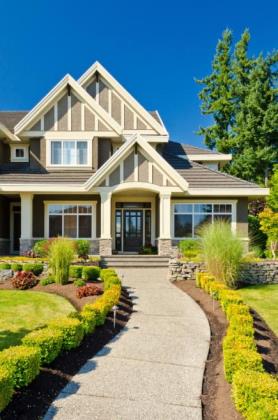 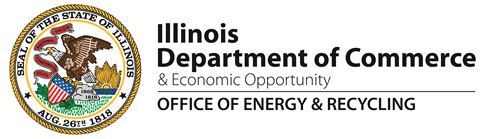 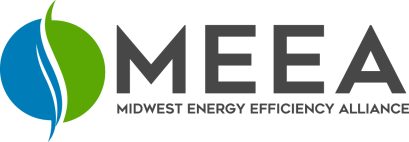 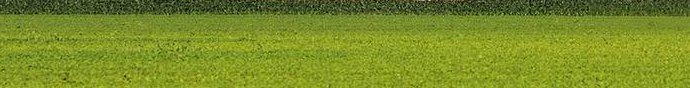 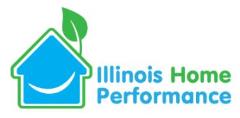 Questions? Contact Us
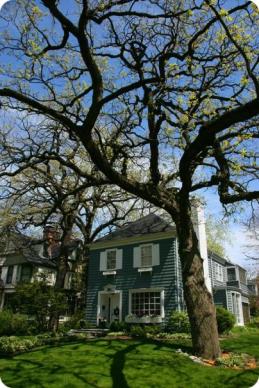 Kara Jonas
Midwest Energy Efficiency Alliance
kjonas@mwalliance.org
info@illinoishomeperformance.org
312.673.2484
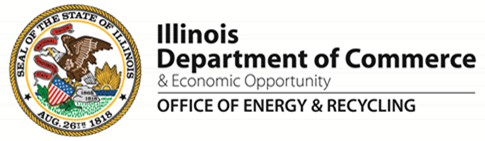 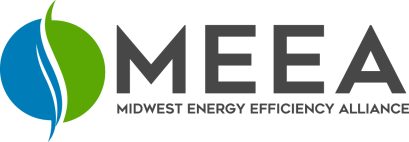 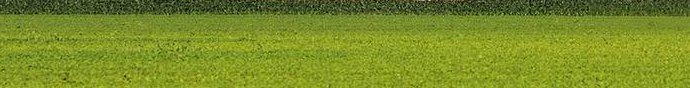